Planning for Grade Eleven
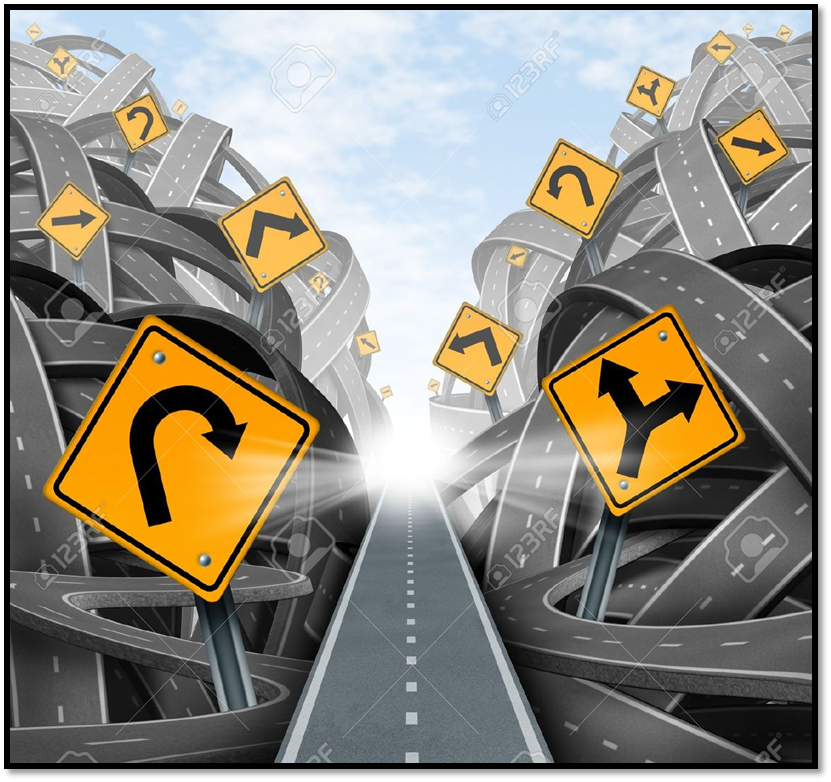 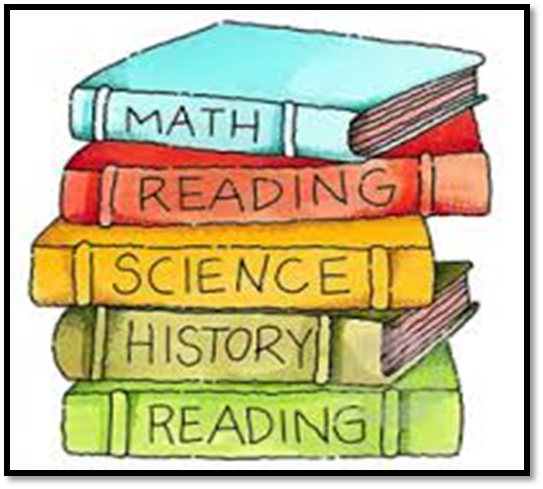 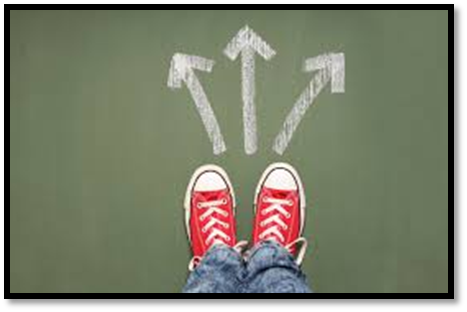 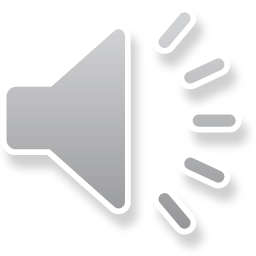 [Speaker Notes: Hello, Grade tens! Welcome to course selection for your grade 11 year.  Your guidance counsellors have prepared the following slides to help you through the process.]
Important Icons on the Virtual Common
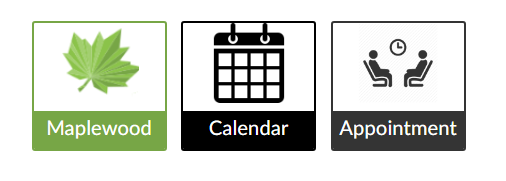 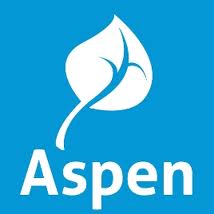 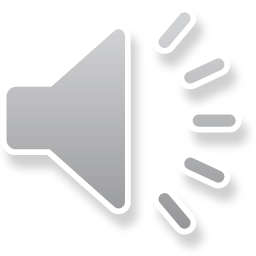 [Speaker Notes: Let’s begin with a review of Myour RND homepage.  Aspen, your Calendar, and Appointments are useful for keeping you on track academically.  Aspen is our Student Information System. This houses your timetable, you marks, and what you need to graduate with an Ontario diploma.  You should be checking Aspen on a regular basis.  The calendar can help you track appointments, course work, and extracurriculars.  It’s never too early or too late to get organized.  The Appointment icon connects you with Student Services.  Most of you should know how to book an appointment by now. It is very straightforward.  However, if you want help booking your first guidance appointment head into our office for instructions.]
Gateway to Guidance
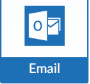 1. Check your ALCDSB email daily 

2. Download the Outlook App
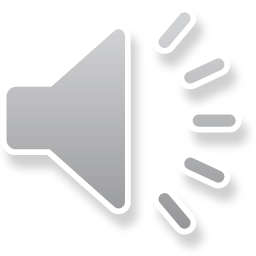 [Speaker Notes: Another important icon is Outlook - your access to Board email.  It is important that you check your account daily.  This is how we communicate with you and how colleges and universities will in a couple of years.]
Ontario Secondary School Diploma
Total of 30 credits 

18 compulsory subjects
12 options or electives (4 must be religion credits)

40 hours community involvement 

Ontario Secondary School Literacy Test (Reading and Writing)
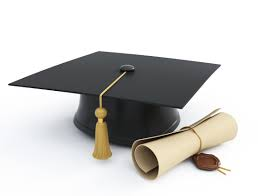 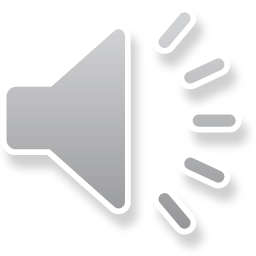 [Speaker Notes: In order to graduate from high school in Ontario you need to earn 30 credits – 18 compulsories (such as English, math, and science) and 12 elective or optional credits.  You must accumulate at least 40 hours of volunteerism before the end of grade 12, so be sure to bring any hours you have into Student Services. Last but not least, you must pass the OSSLT.  Most of you will write the literacy test this spring.  There are opportunities to rewrite if a student is unsuccessful or the Ontario Literacy Course is an option as well.  Don’t worry Ms. DeVuono and the Literacy Team will have you prepped and ready for the test.]
What will you take in Grade 11?
Religion
English 
Mathematics 

Plus 5 other courses

Have you met your
OSSD requirements?  
Check your transcript in MyBlueprint
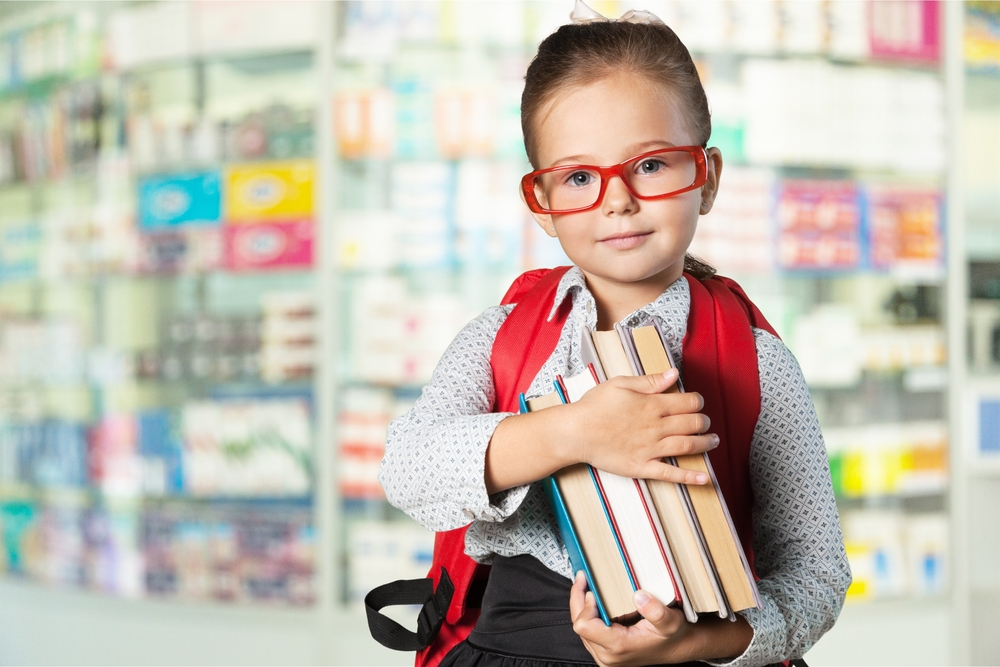 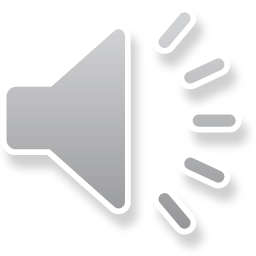 [Speaker Notes: Most of your compulsories have been covered by the end of your grade 10 year.  You must take religion, English, and math in your grade 11 year.  Everything else is an elective.  However, your choices are now based on your post-secondary pathway.  Or at least what you what to keep as possible pathway options.  You should check Aspen to ensure you have covered your diploma requirements, including Groups 1, 2, and 3.  These are compulsory categories that can be missed.  Chat with your guidance counsellor to be certain you’ve got them covered before graduation.]
Math Pathways
Academic
MPM2D
                                       
MCF3M or  MCR3U 
                          [MDM4U]                [MHF4U/MCV4U]
---------------------------------------
Applied         
MFM2P

                                         MBF3C       [MAP4C]
--------------------------------------
Locally Developed
MAT2L

                                           MEL3E        [MEL4E]
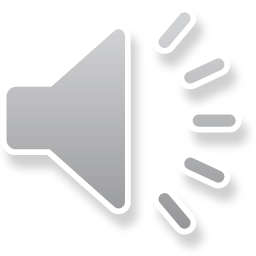 [Speaker Notes: In grade 11, you have three options for math.  If you took academic math this year and wish to continue in university level math then either university functions (MCR3U) or college/university functions & applications is an appropriate choice.  MCR3U leads to Advanced Functions and the possibility of Calculus in gr12.  If you take the college/university mixed math (MCF3M1), it can lead to Data Management in gr12.  Depending on how confident you are in the subject, some students choose to take MCF3M in semester1 then MCR3U in semester2.  Yes, it’s a lot of math but affords students a stronger foundation.   If you took applied level math in gr10 then college math or MBF3C is for you.  Some students who feel confident in their math ability and have discussed pathways with their counsellor and/or teacher might choose  mixed math, as this can lead to university-level math in gr12.  Speak with your guidance counsellor to learn more.  If you took locally developed math in gr10 then you will take Workplace math in gr11 and 12.]
Choose Courses Wisely
Consider:
Post-secondary admission requirements
Work ethic
If you drop a course it can be difficult to find a replacement
All program changes need parent approval
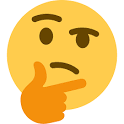 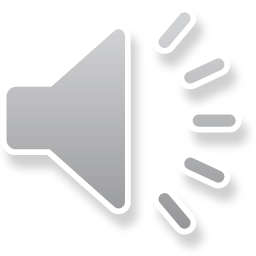 [Speaker Notes: As your guidance counsellors, we cannot stress enough the importance of making realistic, informed decisions about what courses you will take.  Picking courses that your friends choose is not a great idea.  You must ask yourself – am I capable of the work necessary for success, what doors for college and university do I want to keep open, what am I interested in or curious about?  It is not always easy to drop a course and find a good replacement during the school year.  These questions will help you make the best choices for grade 11 year.  Last thing to bear in mind is that you cannot choose to change a level for a course or remove yourself from a French or the IB program without parent approval.  This is the case until you turn 18.]
Immersion Program
Required  Courses (I):
French Language World Religion 
A total of 10 courses 
by the end of gr.12
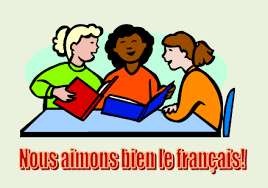 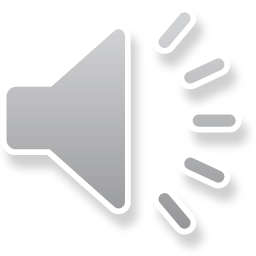 [Speaker Notes: Students in the immersion French program must take FIF3U (your French language class) plus World Religion in French.  That should make a total of 6 courses taught in French, along with your FIF class each year. After FIF in gr12 you should have 10 credits total, enough to receive your Certificate of Proficiency in Immersion French at Graduation.]
Extended Program
Required Courses (E):

French Language 
May choose World Religion 

A total of 7 courses by the end of gr.12
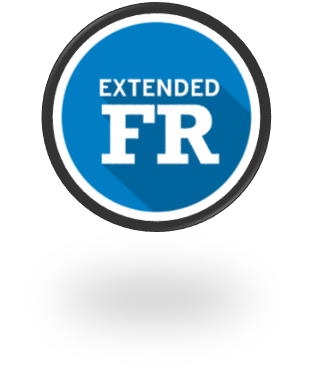 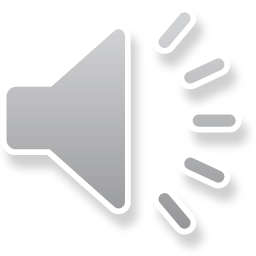 [Speaker Notes: Students in the Extended French program must take FEF3U (your French language class). You must take a total of 3 courses taught in French, so you have the choice to take World Religion in French.  These courses plus your FEF class each year must total 7 to receive your Certificate of Proficiency in Extended French at Graduation.]
Choices, Choices, Choices
Anthropology		Law   Travel & Tourism
Tech Design		Co-ed Phys.Ed
ComTech Video	Live Fit   
Media Art			Computer Programming	
Yearbook			Biology, Chem, Physics
Guitar  Accounting   Environmental Science
Robotics			Marketing
American History	Peer Tutoring
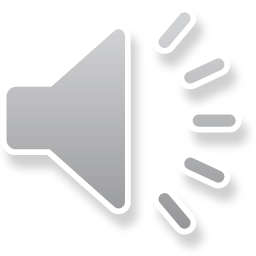 [Speaker Notes: There are so many options for your gr11 year.  It is an opportunity to take prerequisite courses that secure a path into grade 12 courses – for example gr11 university chemistry leads to gr12 university chemisty.  It is also a chance to explore courses that interest you.  Stay tuned for our elective courses showcase coming to the Student Common soon.  You can find out more about these courses then.]
Cooperative Education (Co-op)
Teachers:  Mr. Farrell and Mr. McDonald  
Why take Co-op?
* Job experience   	  * hands-on     	* resumé builder

Types of placements:
       - daycares and schools    - auto garage
       - Cogeco                          - construction

Choose COPX02 (half day) or COPX04 (full day) in myBlueprint.
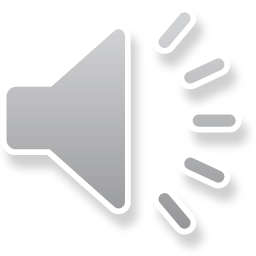 [Speaker Notes: Some grade 11s opt to take cooperative education or co-op credits.  These are grouped in half-day or full-day placements.  Basically you earn credits on the job.  You can experience the world of work.  Figure out what career paths are for you and sometimes what ones are not.  Placements are varied and can be anything from retail to education to trades.  For more information, speak with Mr. Farrell or Mr. McDonald in Student Services.]
Specialist High Skills Major
SHSM at RND:
Arts and Culture
Non-Profit
Sports

What is SHSM?
* Experience a job sector
* Bundle credits (gr.11&12)
* Earn Certifications (e.g. CPR, WHIMIS, etc.)
* Visit to colleges/universities
* Take trips to see jobs in action 

At Grad receive an SHSM red seal on your diploma
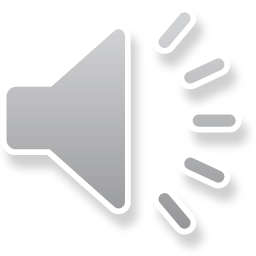 [Speaker Notes: Have you heard of SHSM or Specialist High Skills Major?  At RND we have three programs (insert three).  This is an opportunity to see the courses your enjoy in the real world.  You will visit post-secondary schools to explore programs that lead the particular job sector.  You will go on trips to see people in jobs within the sector.  For example, A & C visited the theatre department at York University then Yowza Animation House to see animators in action.  Non-profit students participated in a crime-scene simulation while visiting Fleming College’s Forensic Science department and heard from an RND grad who now works for CARE Canada to see social justice as a career.  Students in Sport attended a Sens game and toured the Athletic department at Algonquin College.  At the culmination of your two years in the program, you will earn a red seal on your high school diploma, while having fun in the process. For more information check out the SHSM planner in MyBlueprint.  You can register at the same time.  It officially starts at the beginning of gr11.]
MyBlueprint
Online research & planning tool 
Helps students career plan

Access it by clicking

     
													 in Virtual Common
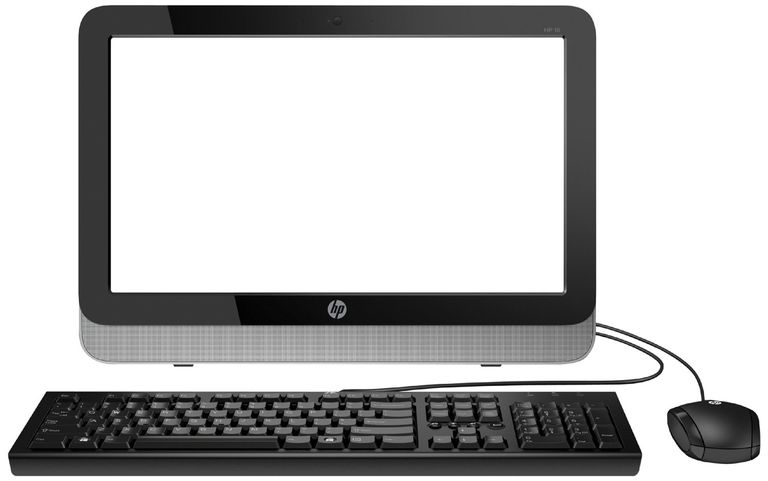 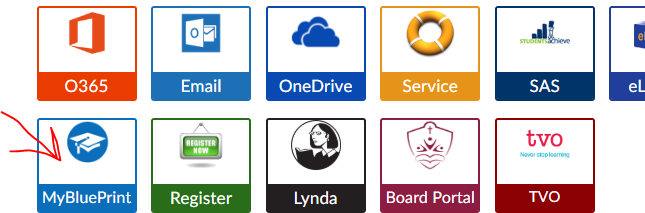 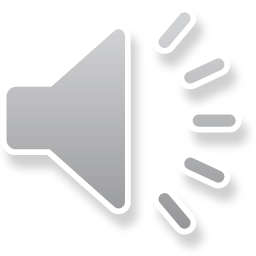 [Speaker Notes: As many of you know, at RND we choose our courses using MyBlueprint.  The  icon can be found on your RND homepage, or in the Virtual Common.  Many of you have used it before, but a refresher of the process never hurts.  For those of you who have not yet used MyBlueprint, it is very straightforward and your guidance counsellors are here to help.]
Using MyBlueprint
1. Create Plan under “High School”
2. Choose levels
3. Add Courses
4. Review & Submit
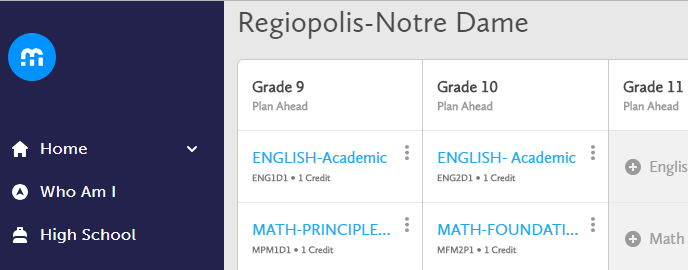 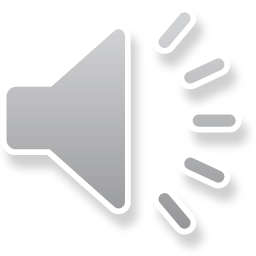 [Speaker Notes: Once you click the MyBlueprint link in the Virtual Common, you will start at the Dashboard.  On the side tab, you will choose "High School".  This will take you into your planner.  You will be able to see this year's courses and your final grades at this point as well as those from grade 9.  You will start with English, choose your level – academic, applied, or locally developed, then add the course.  Once you have done so, it will appear in blue on your plan.  Then move to the next subject – math.  You must choose a total of 8 courses.  Grade 11s cannot have a spare; they are only an option in gr12.  Once you have chosen your courses for next year, be sure to have your parents review your selections then hit submit.  Your class will meet as a group with the guidance counsellors on your designated day.  Your classroom teacher can share the date with you.  You do not have to do this alone, but you are free to start anytime.  After your meeting, we encourage students to book appointments with your guidance counsellor to have any questions you might have answered.]
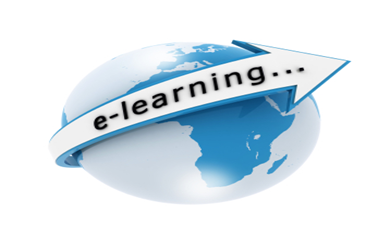 eLearning
Must enrol in advance of semester start
Cannot guarantee online courses
Not for everyone 
ALCDSB will offer 12 eLearning courses
in 2023/24
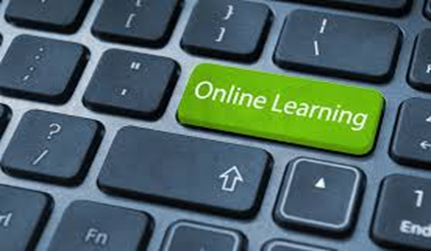 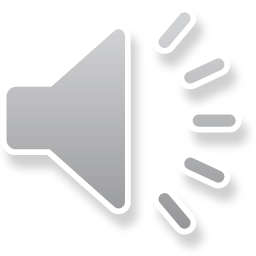 [Speaker Notes: Students can take courses during the school year through the Ontario Consortium of eLearning courses or PRISM.  More students are seeing this as a way to take courses that we do not offer at RND or that do not fit into a student’s timetable.  Next year our school board will offer twelve eLearning courses.  All of these eLearning courses are noted in MyBlueprint.  Ask your guidance counsellor for more information.]
Summer School
Register for online & face-to-face in April/May
Sign up through Student Services
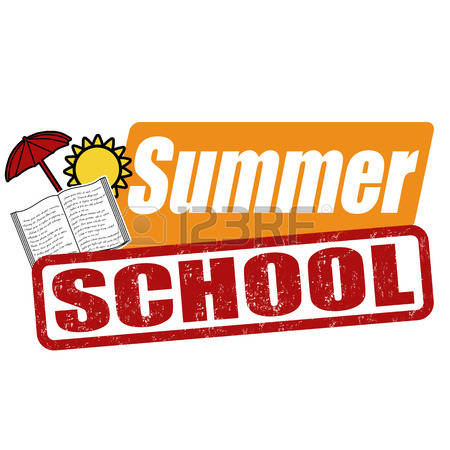 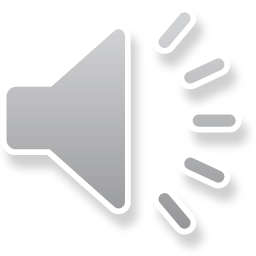 Frequently Asked Questions
Can I show my parents my choices in myBlueprint?
Yes, discuss your plan for grade 11 with your parent(s)/guardian(s).
2. Do all of my courses have to be the same level?
No, you can take a combination of levels. However, there 	are some things you need to consider.  Speak with your 	guidance counsellor.
3. Is there a deadline for course selection?
Yes, two weeks after your visit to Student Services. All students by March Break.
4. Can I change courses after they are submitted?
Yes, but your guidance counsellor must do it for you.
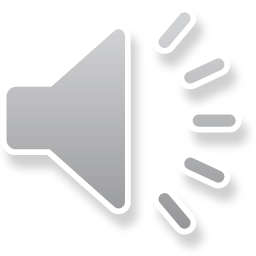 [Speaker Notes: I’m sure you have many questions at this point.  Here are a few questions that we always get from students. * We know this is a great deal of information but Student Services will make sure you all get through this process as efficiently as possible.  Thank you for your attention today.  We will see you all very soon.]